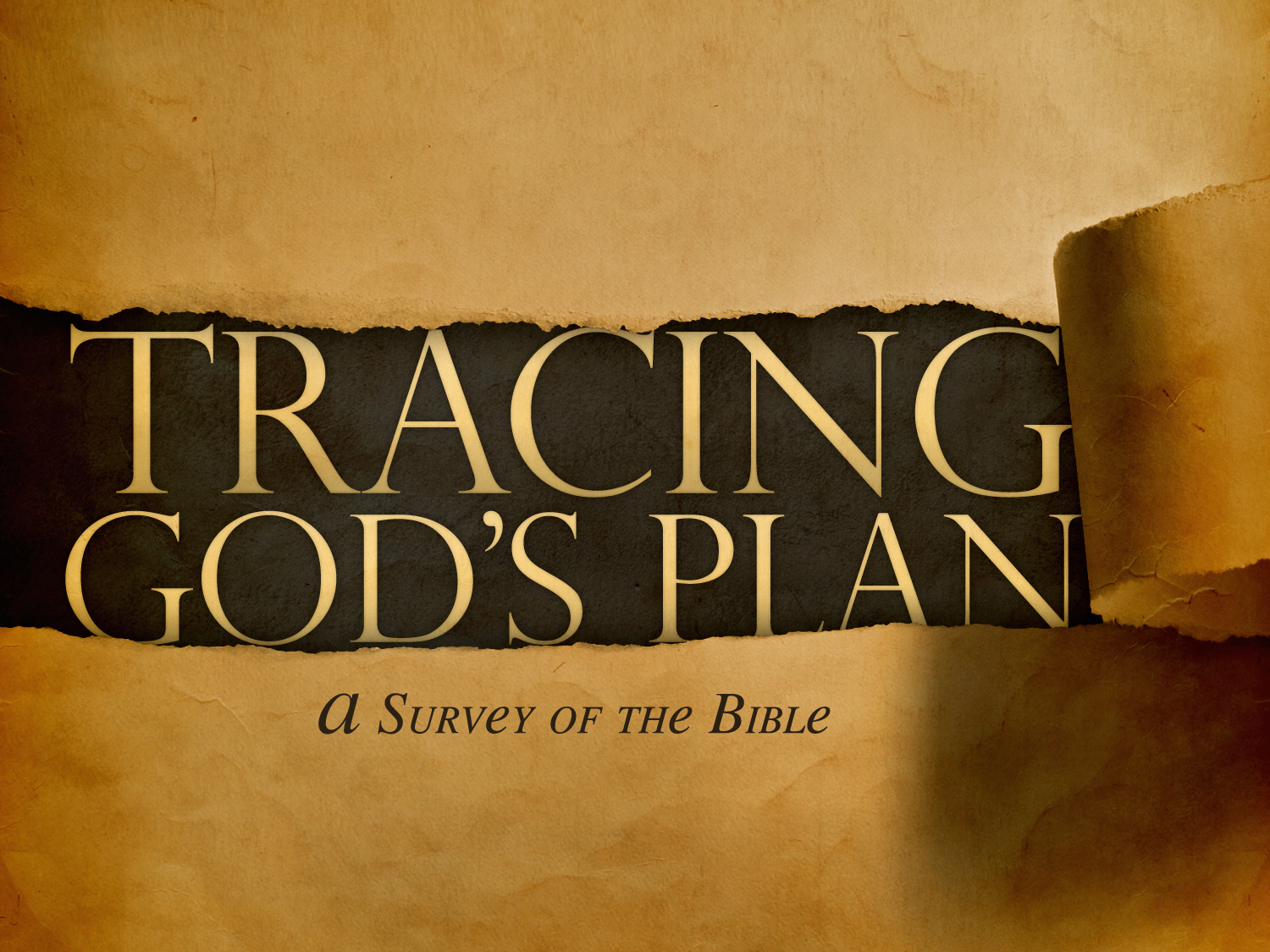 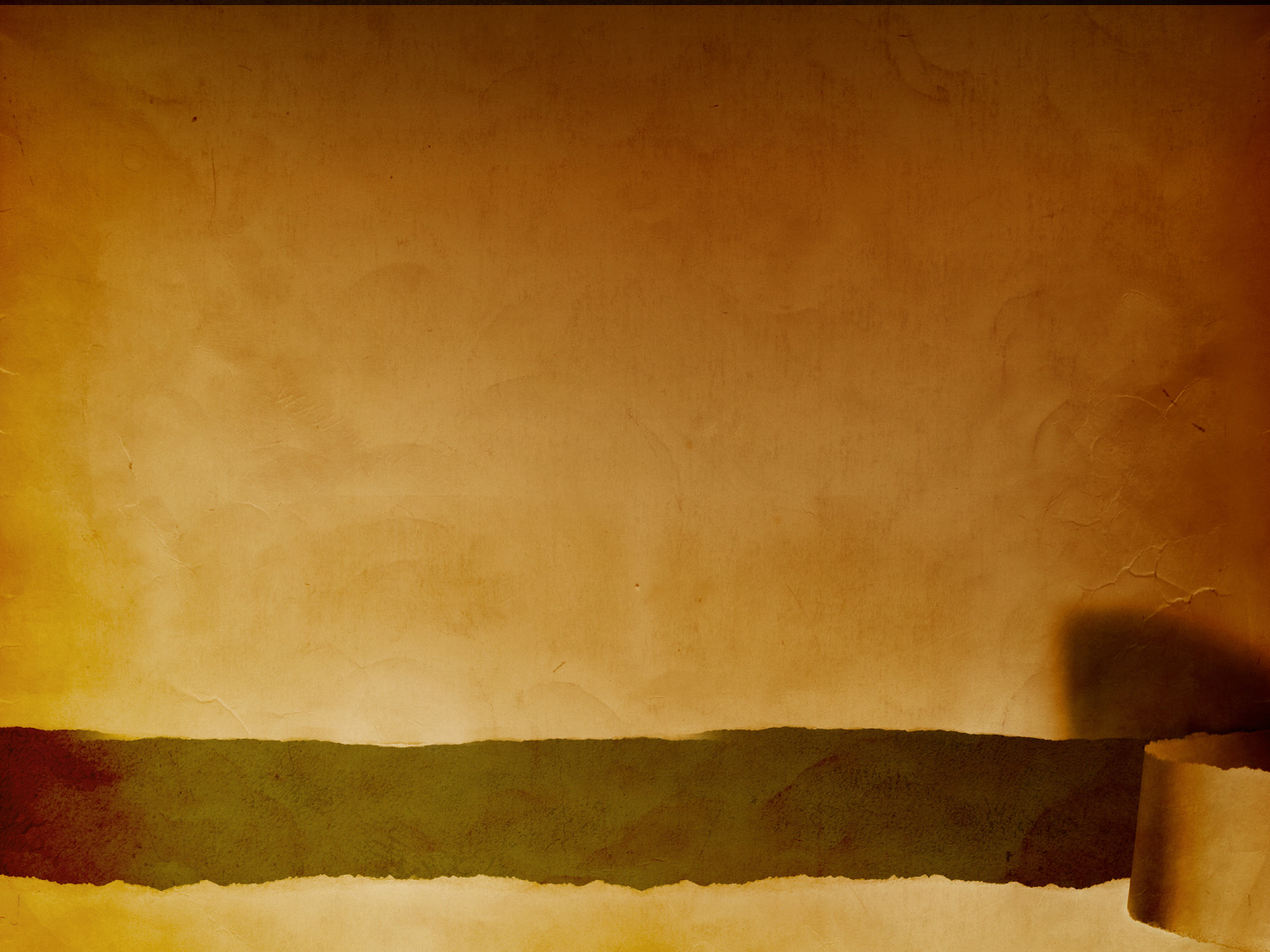 Noah’s Progeny
70 names; 10 generations from Noah to Abram
Background for the totality of the human race
Traced through 3 sons of Noah
Ham’s descendants are referenced most in OT
Shem is lineage of Christ
The Genealogies – Genesis 10
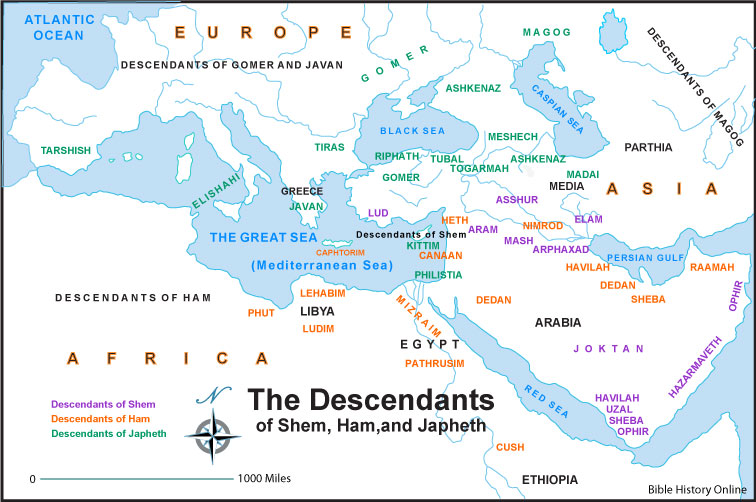 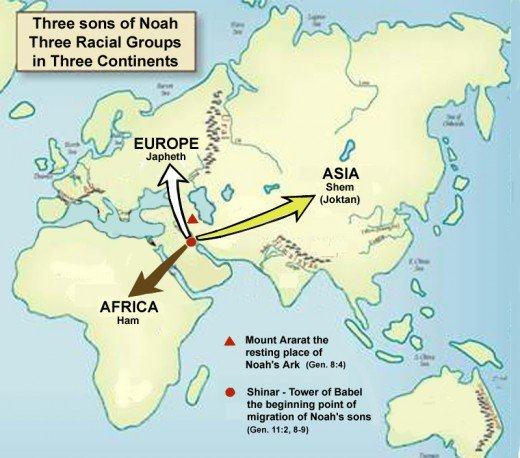 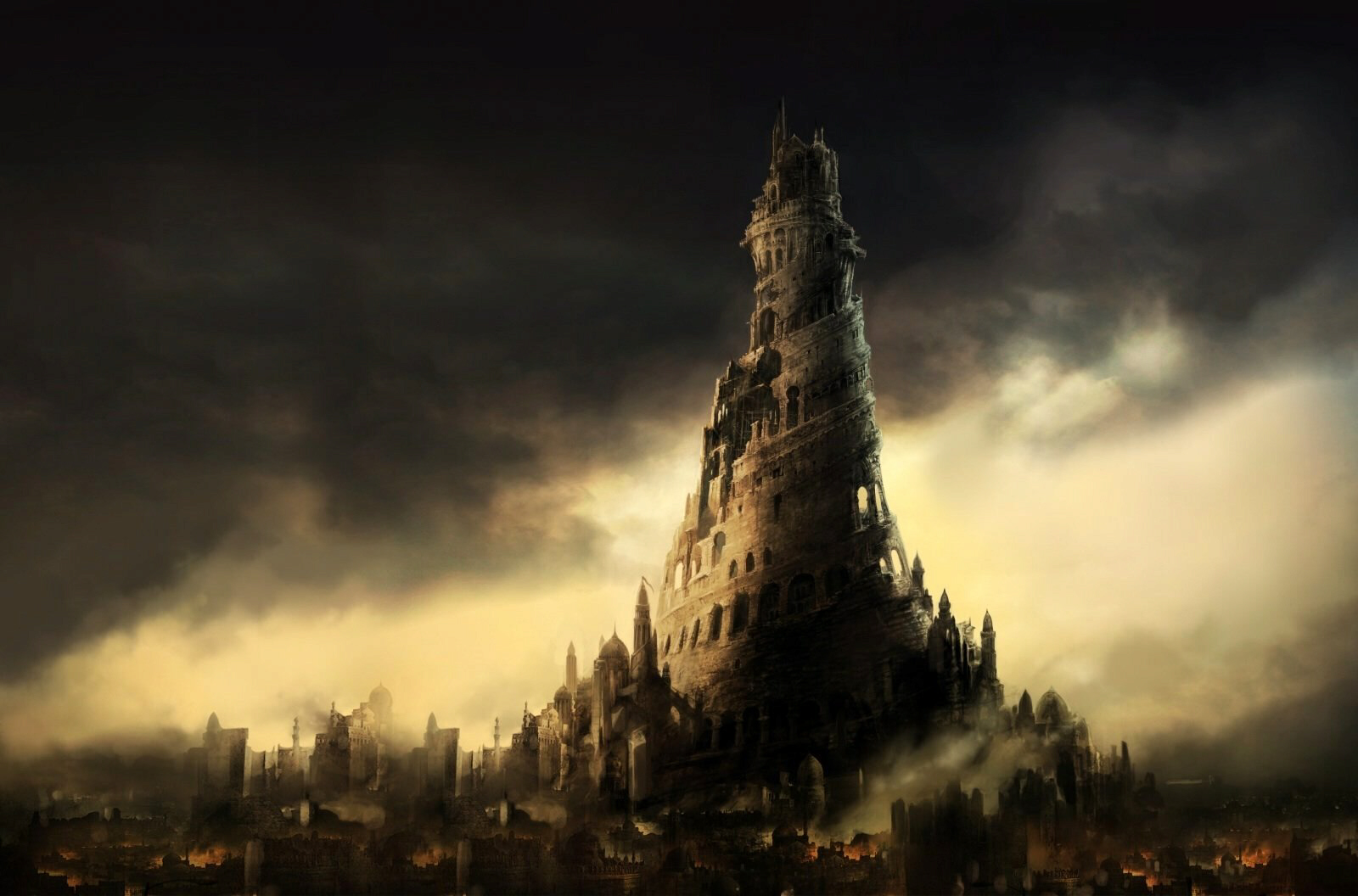 The Tower of Babel
Man’s intentions vs. God’s intentions
Genesis 11
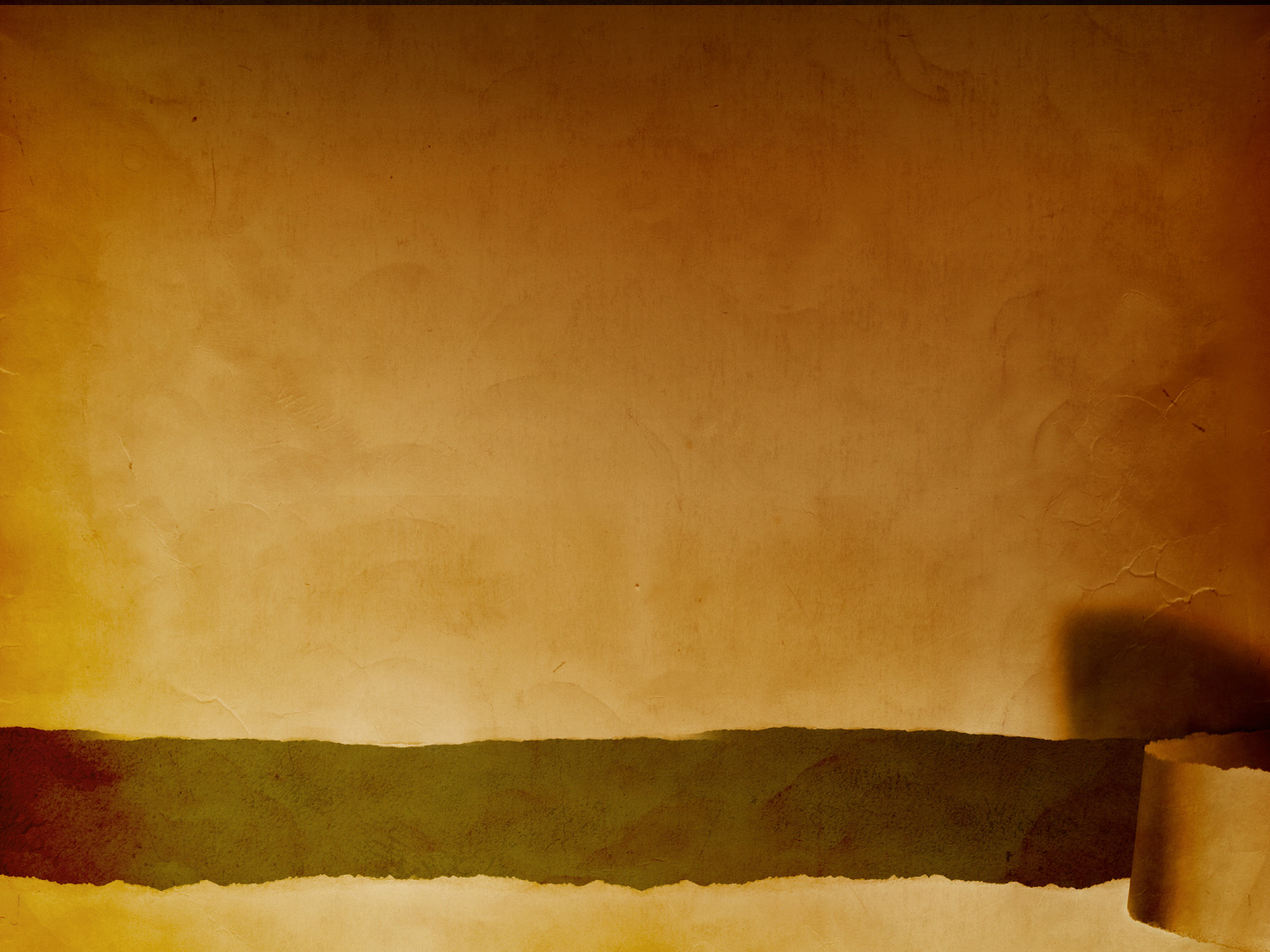 Why the Delay?
The Scheme of Redemption